CHÀO MỪNG CÁC EM ĐẾN VỚI TIẾT HỌC!
WELCOME TO OUR CLASS!
KHỞI ĐỘNG
6TH GRADE
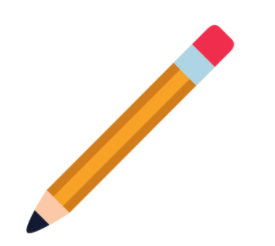 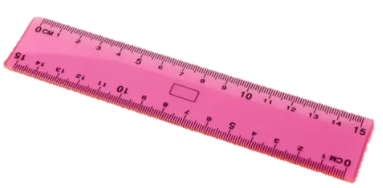 Thước kẻ
Bút chì
Điểm
Đường thẳng
6TH GRADE
CHƯƠNG VI. 
HÌNH HỌC PHẲNG
BÀI 1. ĐIỂM. ĐƯỜNG THẲNG
NỘI DUNG
ĐƯỜNG THẲNG
01
02
ĐIỂM
03
ĐIỂM THUỘC ĐƯỜNG THẲNG. ĐIỂM KHÔNG THUỘC ĐƯỜNG THẲNG
04
05
ĐƯỜNG THẲNG ĐI QUA HAI ĐIỂM
BA ĐIỂM THẲNG HÀNG
1. ĐIỂM
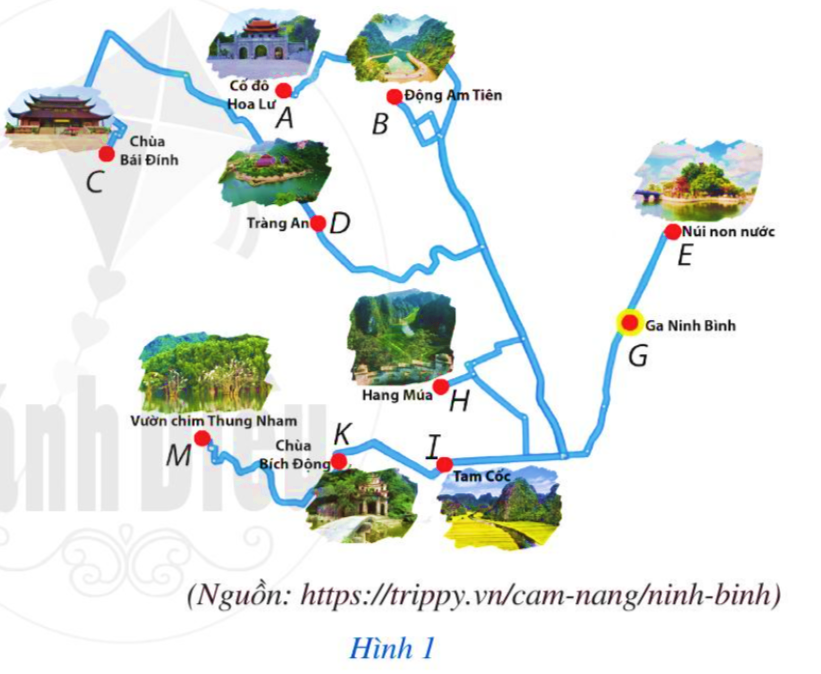 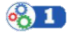 Quan sát Hình 1, xác định các dấu chấm nhỏ trên bản đồ trong Hình 1 cùng với địa danh tương ứng.
Dấu chấm nhỏ là hình ảnh của điểm. Ta sử dụng những chữ cái in hoa A, B, C, …. để đặt tên cho điểm.
VD: Hai điểm phân biệt M; N
M
N
Hai điểm trùng nhau P; Q
Q
P
Quy ước. Khi nói hai điểm mà không nói gì thêm, ta hiểu đó là hai điểm phân biệt.
LUYỆN TẬP 1
Vẽ ba điểm A, B, C.
Giải:
B
A
C
* Chú ý: Mỗi hình là một tập hợp các điểm. Hình có thể chỉ gồm một điểm.
2. ĐƯỜNG THẲNG
6TH GRADE
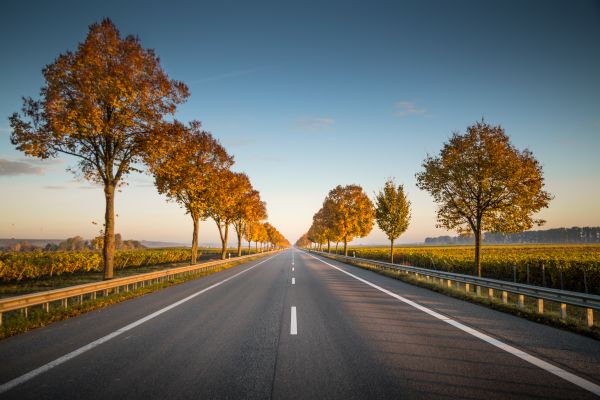 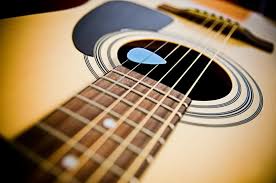 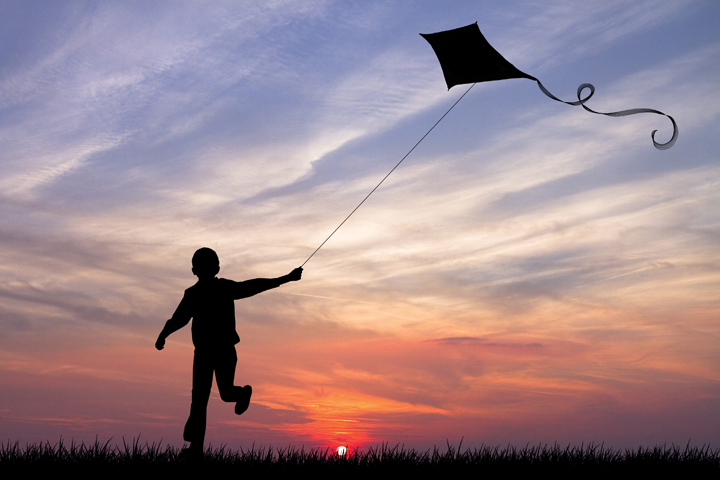 Đường thẳng là gì?
Thực hiện vẽ vạch thẳng trên trang giấy như Hình 5 và cho biết nét vẽ được tạo ra gợi nên hình gì?
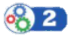 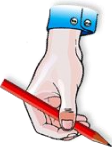 a
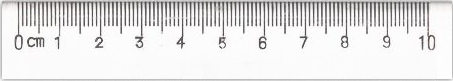 Ta dùng vạch thẳng để biểu diễn một đường thẳng và sử dụng những chữ cái in thường a, b, c, ... để đặt tên cho đường thẳng. Trong Hình 5 ta có đường thẳng a.
2. ĐƯỜNG THẲNG
6TH GRADE
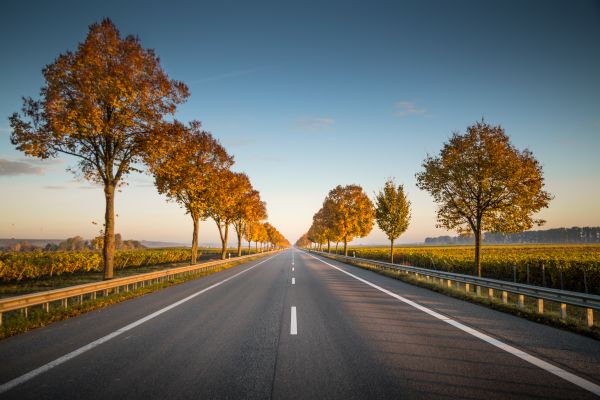 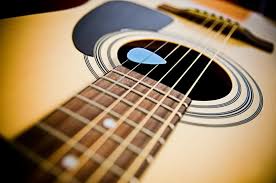 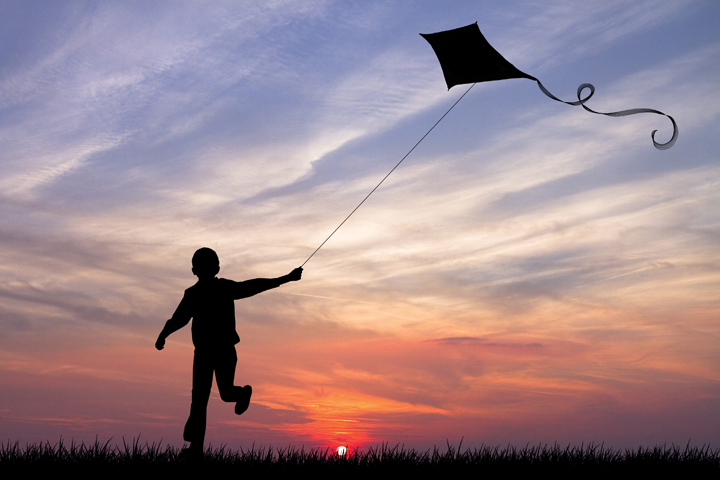 Đường thẳng là gì?
Thực hiện vẽ vạch thẳng trên trang giấy như Hình 5 và cho biết nét vẽ được tạo ra gợi nên hình gì?
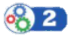 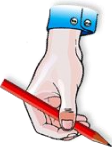 a
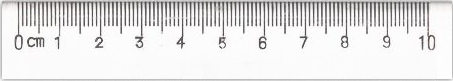 Ta dùng vạch thẳng để biểu diễn một đường thẳng và sử dụng những chữ cái in thường a, b, c, ... để đặt tên cho đường thẳng. Trong Hình 5 ta có đường thẳng a.
HƯỚNG DẪN VỀ NHÀ
Chuẩn bị bài mới
01
Ôn lại các kiến thức đã học
03
02
Hoàn thành bài tập 1 SGK